Vyjádření složení směsi
VY-32-INOVACE-CHE-16
AUTOR: Ing. Ladislava Semerádová
ANOTACE:  Výukový materiál je určen pro studenty 1.ročníku SŠ. Může být použit při výkladu  základních chemických výpočtů  hmotnostních zlomků
KLÍČOVÁ SLOVA: hmotnostní zlomek, výpočty přípravy roztoků
Složení směsí může být vyjádřeno:
a) množstvím jednotlivých složek např.složení léků
b) poměrným zastoupením složek

Poměrný obsah složek = množství složky                                       		                      množství celé směsi
Množství složky lze vyjádřit:
hmotností m
objemem V
látkovým množstvím n
Složení směsí vyjadřujeme:
a) hmotnostním zlomkem w
b) objemovým zlomkem φ
c) hmotnostní koncentrací ρ
d) látkovou koncentrací c

nyní se podrobněji budeme věnovat hmotnostnímu zlomku
ad a) hmotnostní zlomek w
mějme směs dvou látek A a B, které mají hmotnost mA a mB 
Celková směs má hmotnost mS:
mS = mA + mB
Hmotnostní zlomek složky A w(A) ve směsi
w(A) =    mA  =     mA
             mS      mA+mB
hmotnostní zlomek w je bezrozměrný a nabývá hodnot  0 až 1
hmotnostní zlomek w lze podle převést na hmotnostní procenta podle vztahu:
w(A) .100 = hmotnostní procenta%
Příklady - hmotnostní zlomek
Roztok byl připraven rozpuštěním 20 g NaCl ve 180 g vody. Vypočítejte hmotnostní zlomek w(NaCl) v jeho vodném roztoku. Výsledek vyjádřete v hmotnostních procentech %.
Postup:
NaCl (s)           +     H2O (l)                    NaCl (aq)
m (NaCl)=20g    m(H2O) = 180 g        ms = ?
                                                            w(NaCl) = ?
w (NaCl) =     m (NaCl)
                 m(NaCl) + m(H2O)
w(NaCl) =     20
                 20 + 180
w (NaCl) = 0,1
hmot% = 100*0,1 = 10%
Rozpuštěním 20 g NaCl ve 180 g vody byl připraven 10 % vodný roztok.
Příklad 2
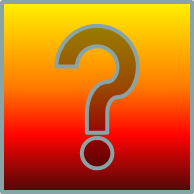 Kolik gramu hydroxidu draselného a kolik gramu vody budeme potřebovat k přípravě 40 g 25 % roztoku KOH?
Postup :
KOH(s)            +       H2O (l)             KOH (aq)
m KOH = ?                  mH2O =?          ms (KOH )= 40 g
                                              w(KOH) = 0,25
w(KOH) = m(KOH)
                                    ms (KOH)
w(KOH).ms(KOH) = m(KOH)
            0,25.40      = m (KOH)
               10 g       = m(KOH)
m H2O = ms (KOH) – m KOH
m H2O = 40-10 = 30 g
K přípravě 40 g 25% vodného roztoku potřebujeme 10 g KOH a 30 g vody.
POUŽITÉ ZDROJE:
DUŠEK, Bohuslav a Vratislav FLEMR. Obecná a anorganická chemie pro gymnázia. SPN, 2007. ISBN 80-7235-369-1.
www.glassschool.cz